ГОАОУ «ЦОРиО».Детский сад.
Использование полифункционального оборудования светлой сенсорной комнаты для адаптации и коррекции детей с РАС.







Учитель – дефектолог
Бондарева Ю.М.
Занятия в  светлой сенсорной комнате позволяют решать следующие задачи:
снять тревожные невротические состояния;
создать эмоционально спокойное настроение;
 избавиться от страхов;
 вызвать приятные эстетические переживания.
Дидактический стол.
Панно «Ежик»
Дидактическая «черепаха».
«Волшебное облако».
Песочница.
Единственной предсказуемой чертой аутизма является непредсказуемость, единственным постоянным признаком – непостоянство                               Эллен Нотбом
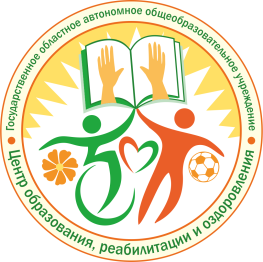 Спасибо за внимание.